OETC 
February 9-11, 2016
https://goo.gl/EdNuvk
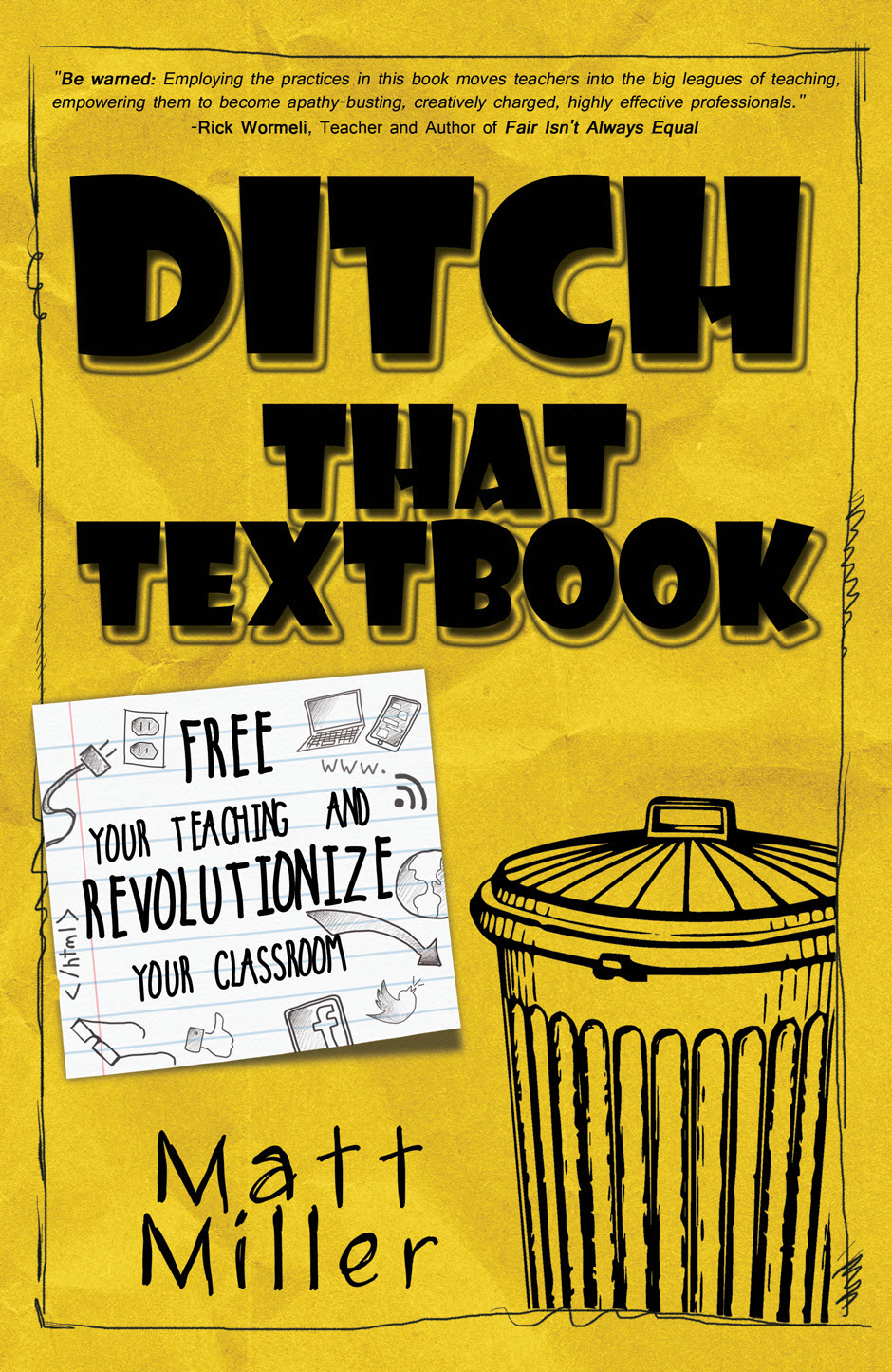 Going Textbook-less
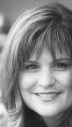 Stephanie DeMichele, M.A.        
Instructional Technology Specialist for Wickliffe City School
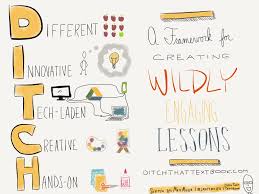 Fun Formative Assessments
Jaime Chanter
Lakewood City Schools
@JChanter22
jngannon22@gmail.com
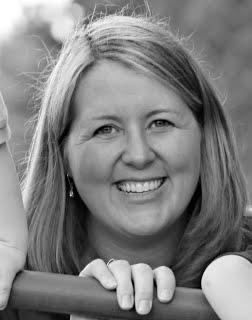 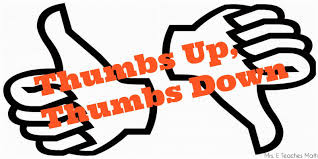 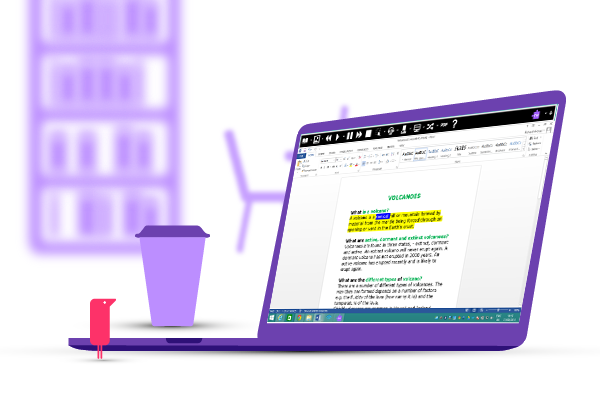 Read & Write
Teachers get the app for free by typing in www.tinyurl.com/freerwg
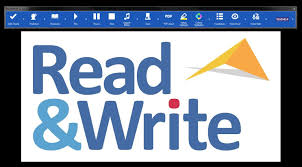 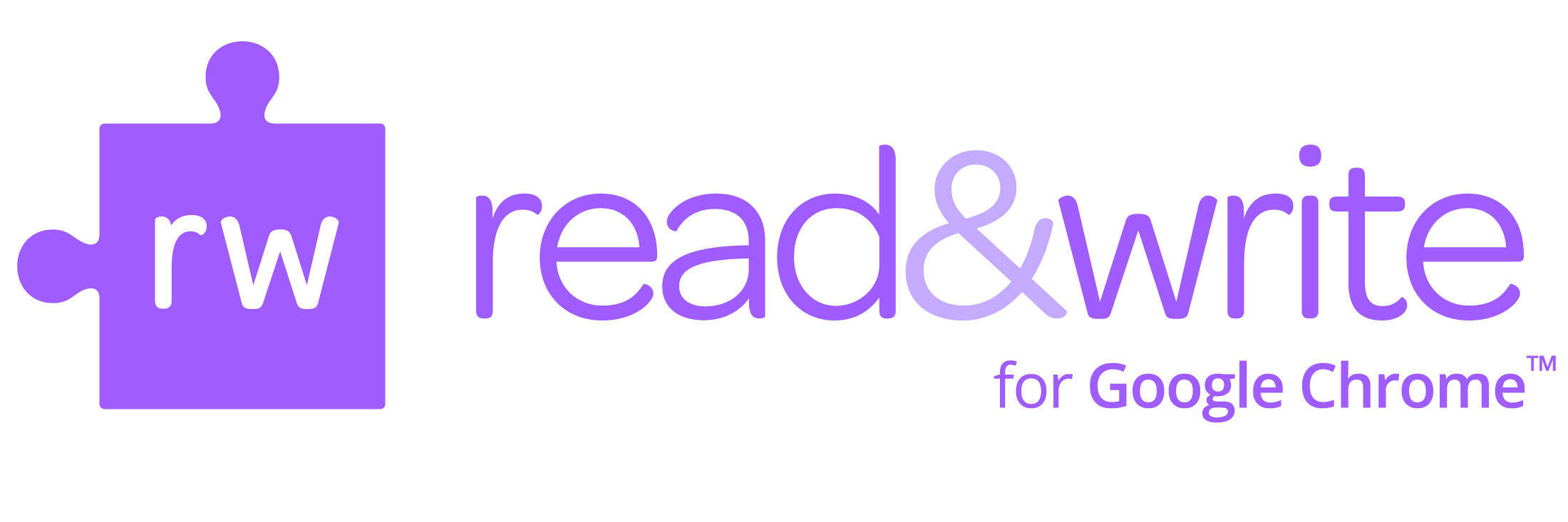 Using Twitter for Education
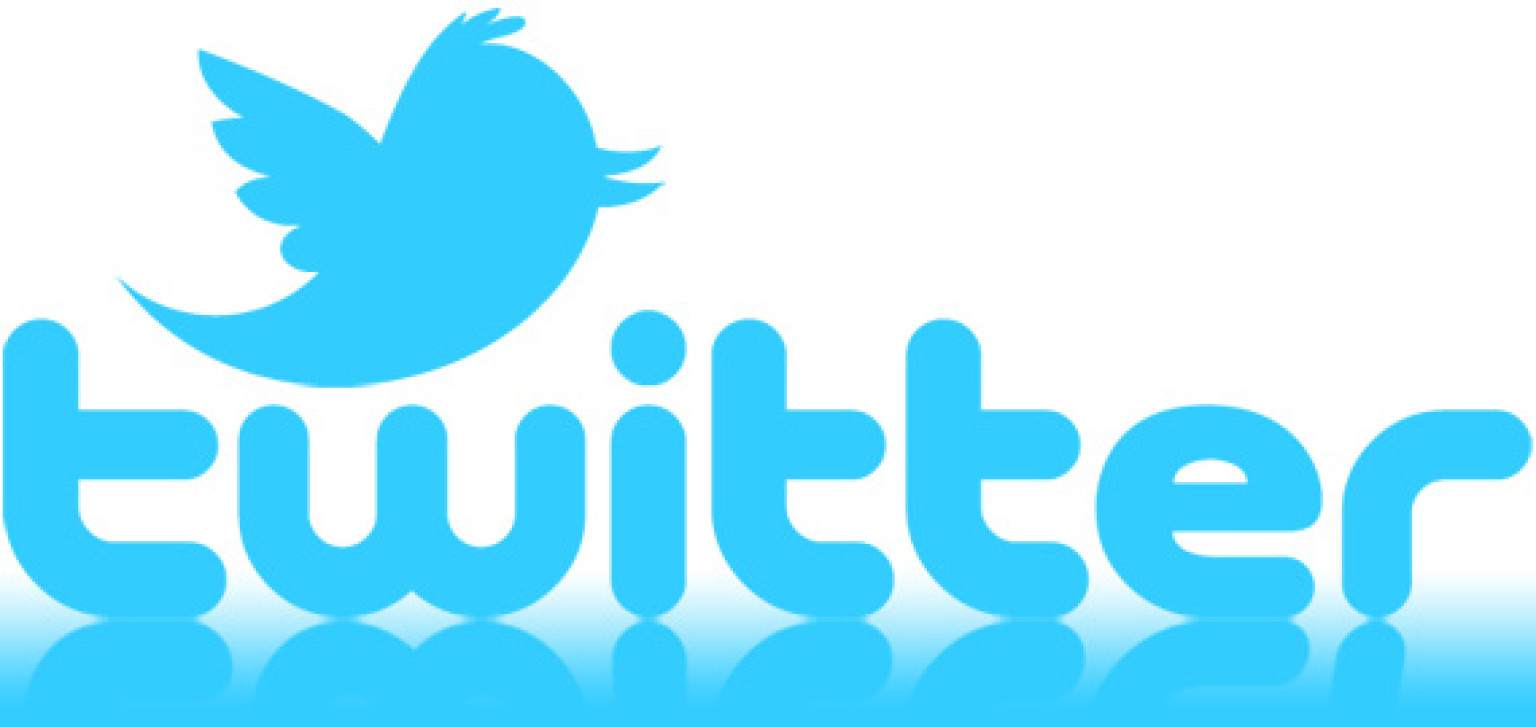 Teaching Math with Google Drawings
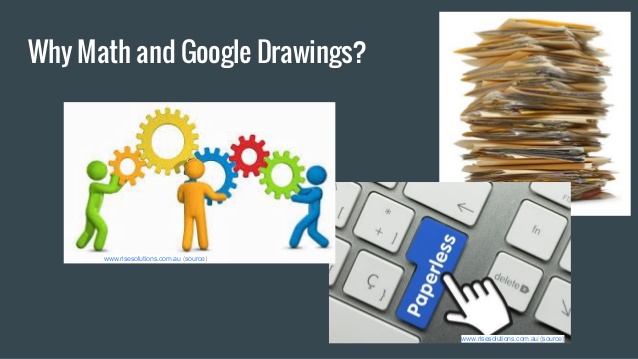 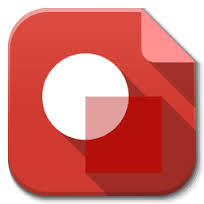 Google Drawings - 5th Grade Samples
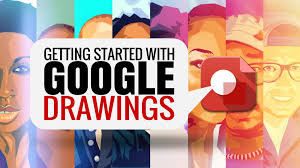 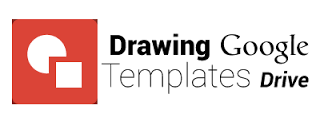 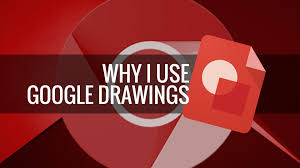 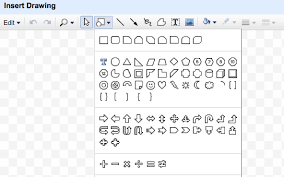 What's New and Good to Great with Google for Education
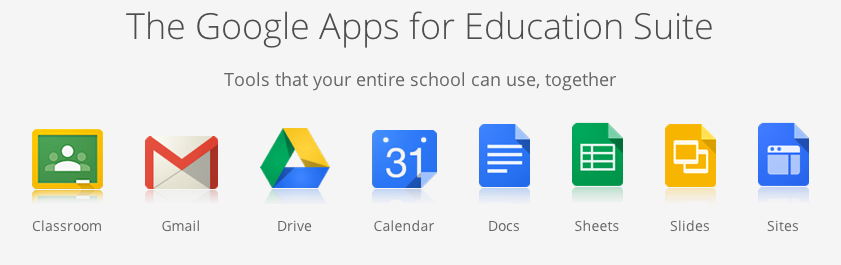 Creating Student-Centered Environment to Accommodate Learners in Mathematics
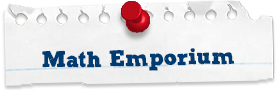 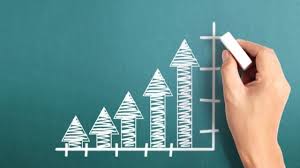 Exit Tickets
Scan Homework out the door
Scavenger Hunt
QR Codes
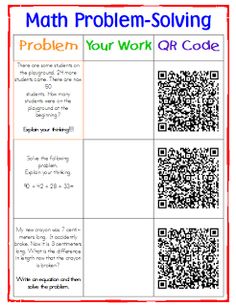 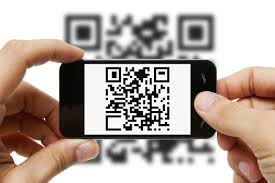 Exit Tickets
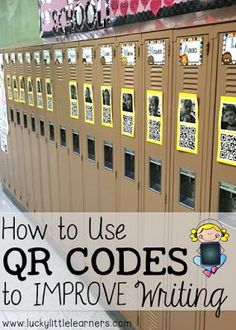 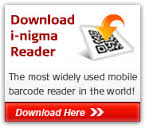 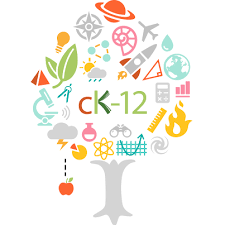 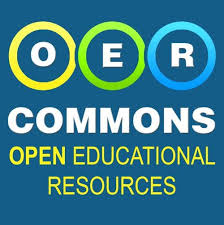 Resources
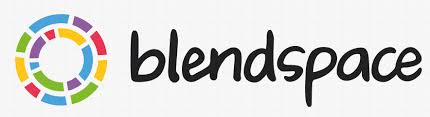 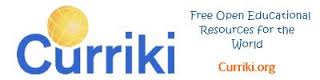 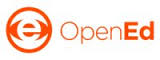 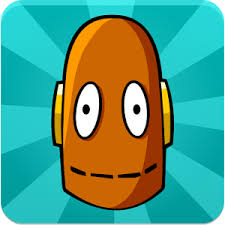 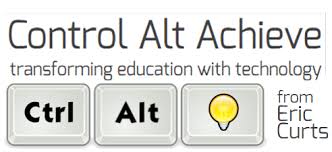 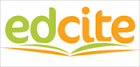 Google Expeditions
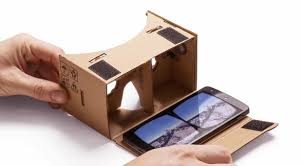 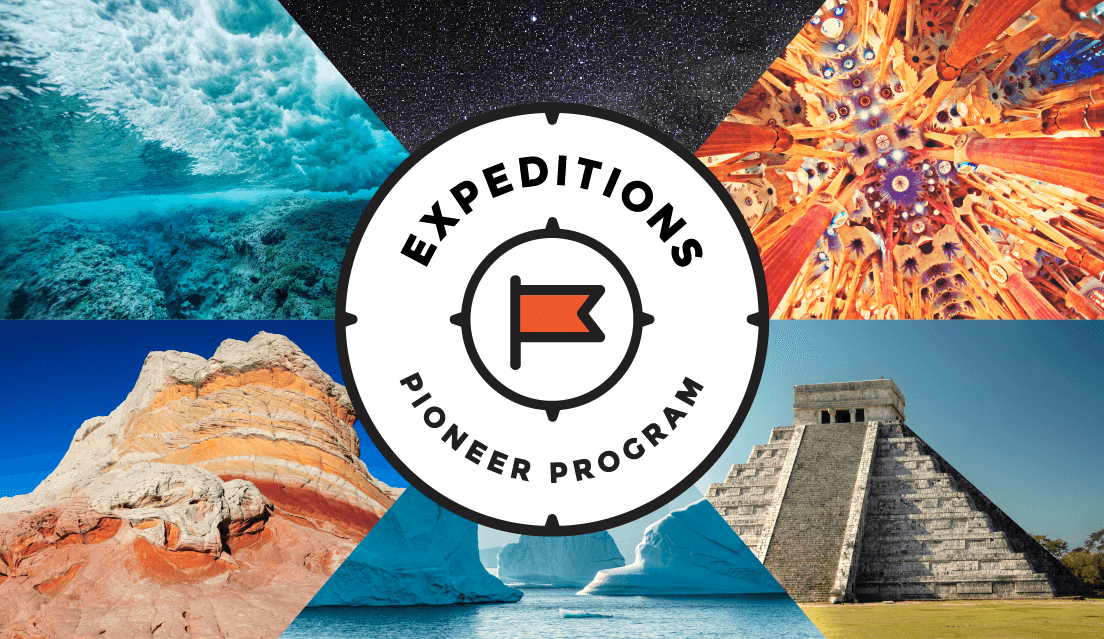 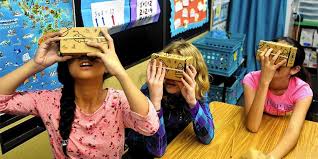 Our Google Classroom: the good, bad, and the ugly
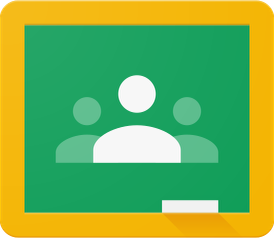 Google Training for Educators
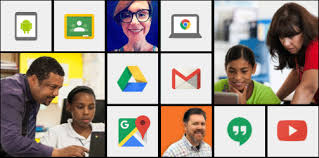 Google Educator Group of Ohio
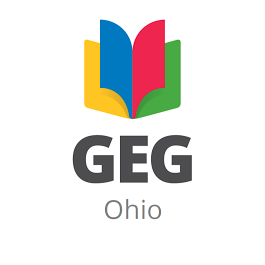 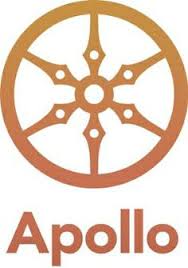 Apollo vs. LanSchool
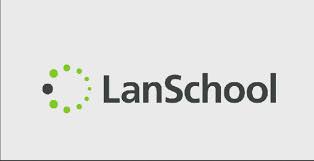 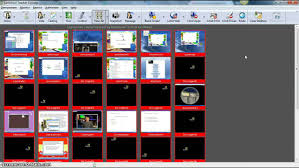 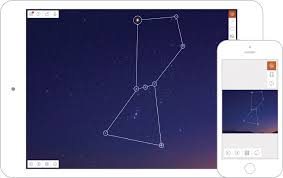 Jaime Casap, Chief Google Education Evangelist
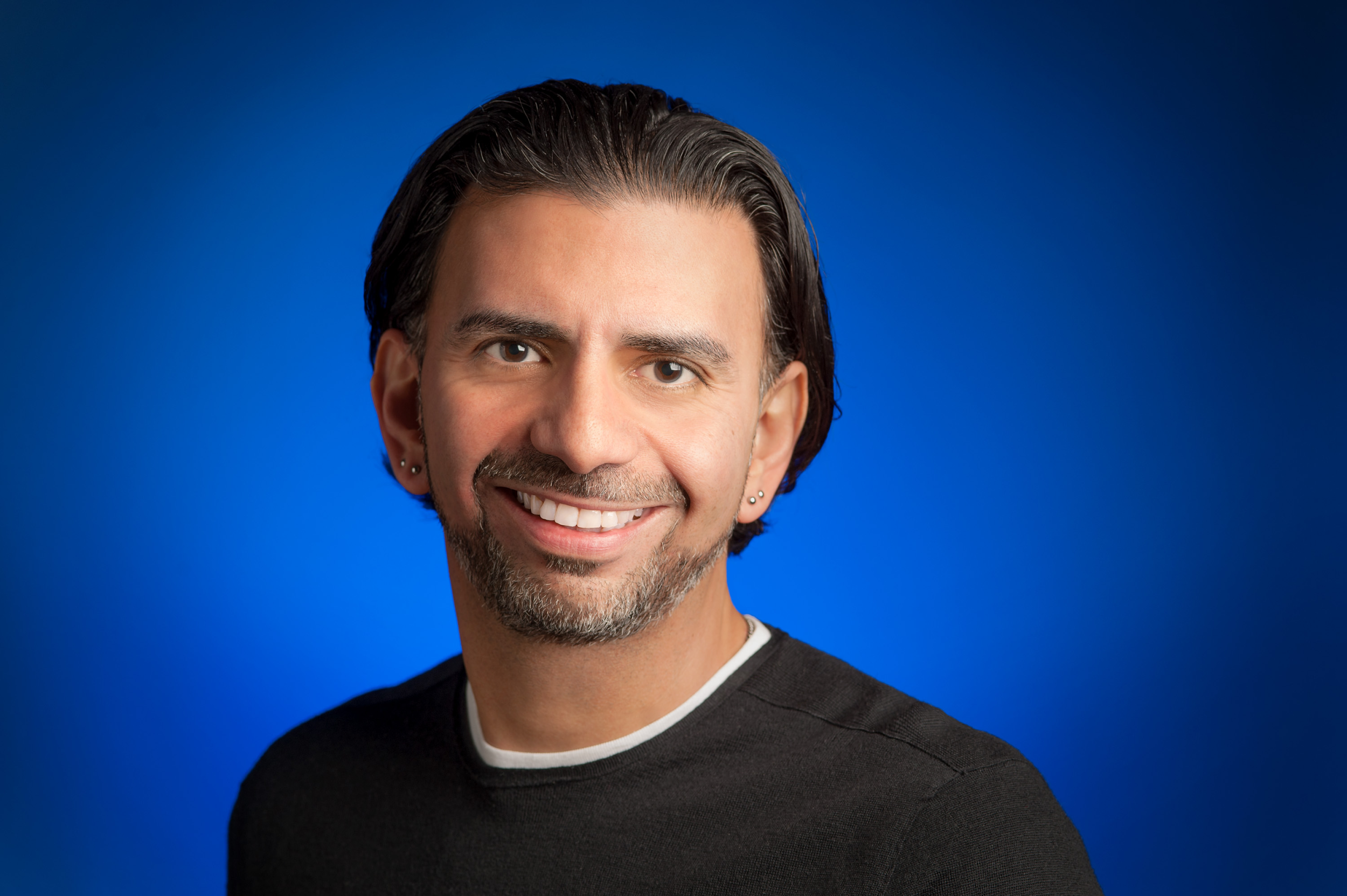 Iteration and Innovation


VideoNot.es 

Opening General Session
Girl Coders, Kent City Schools
Girl Coders Slide Presentation
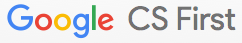 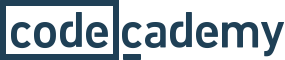 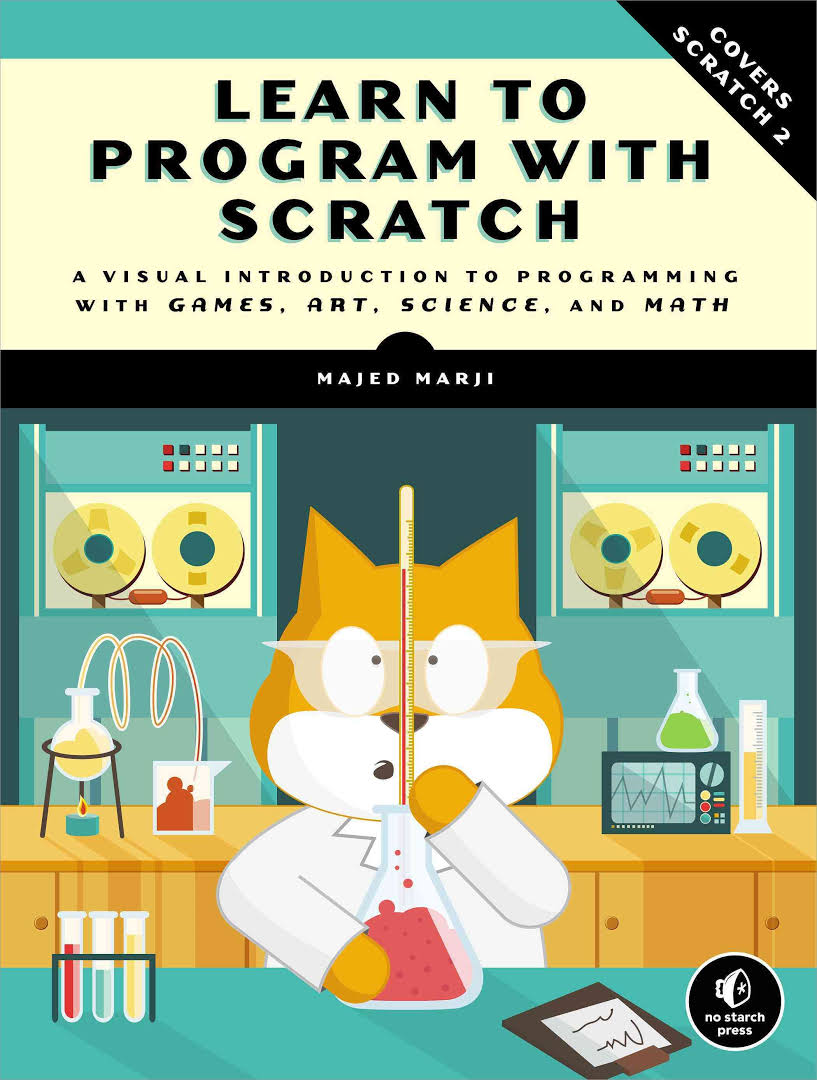 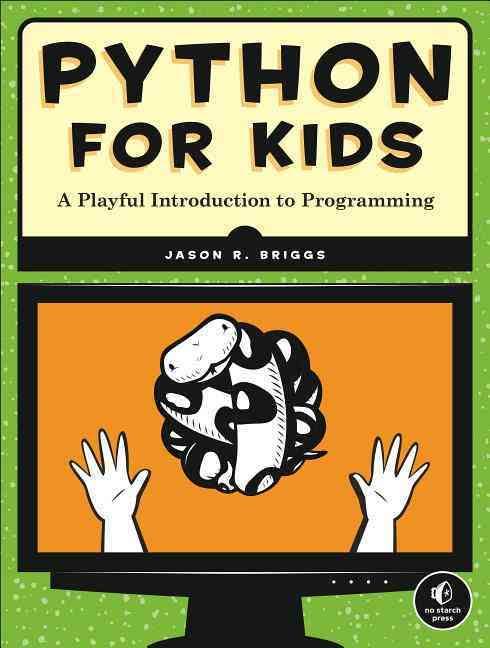 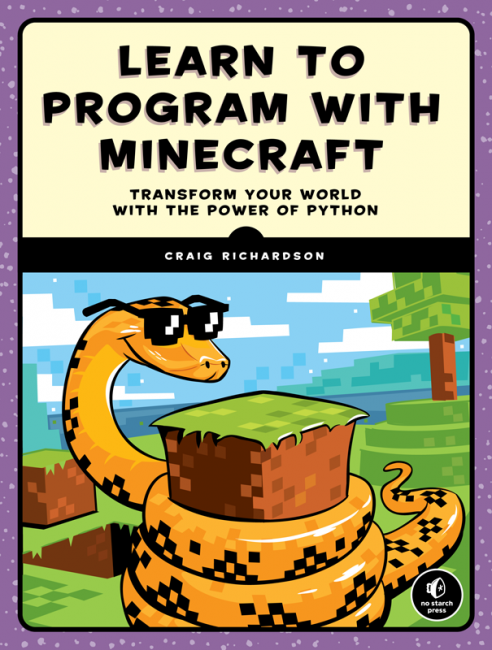 Hadi Partovi, Code.org Founder
“Our schools should be teaching computer science.”